This Is there your
presentation begins.
NORSE
MYTHOLOGY
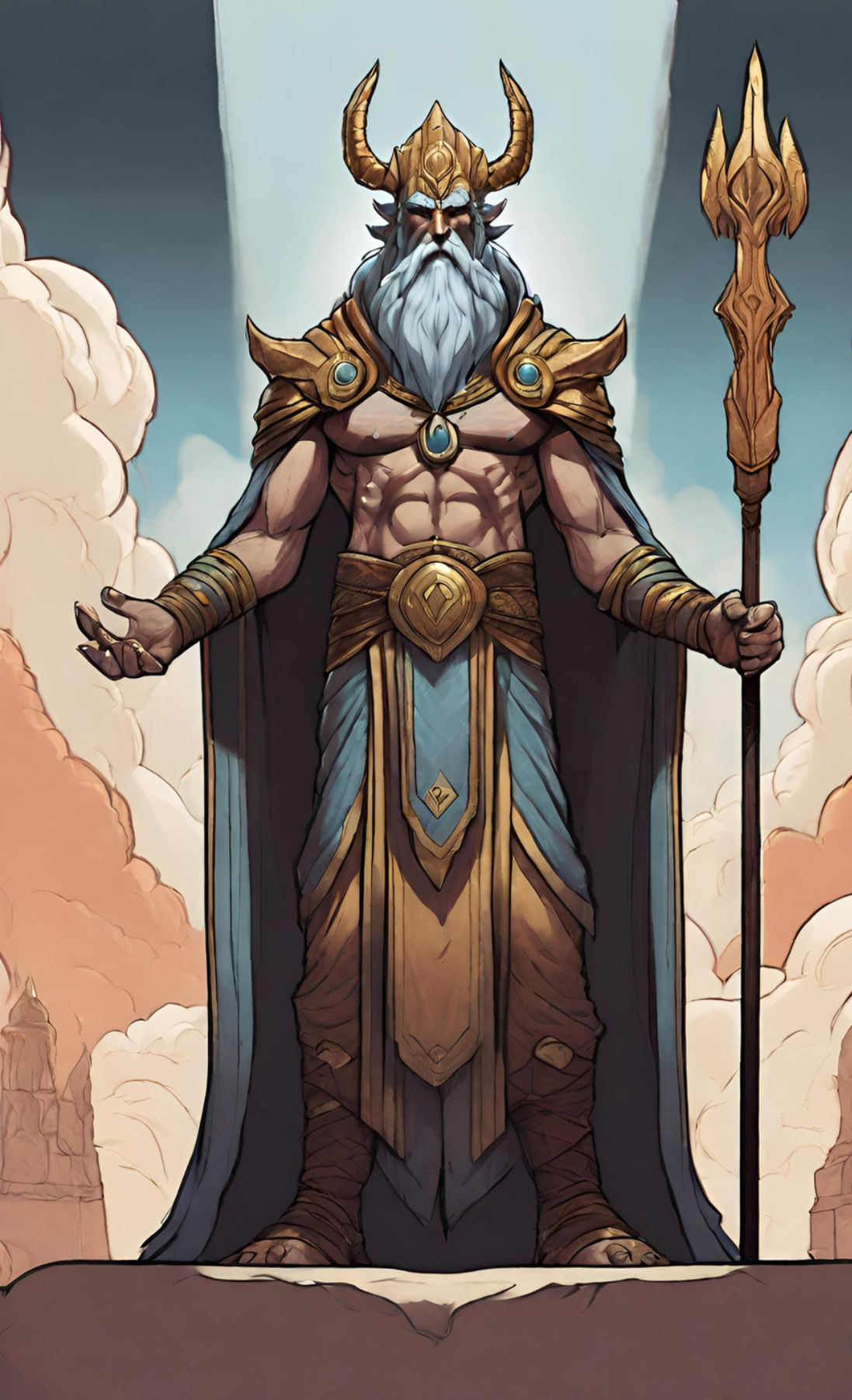 ADD AN
AGENDA PAGE
Write an agenda here.
Write an agenda here.
Write an agenda here.
Write an agenda here.
Write an agenda here.
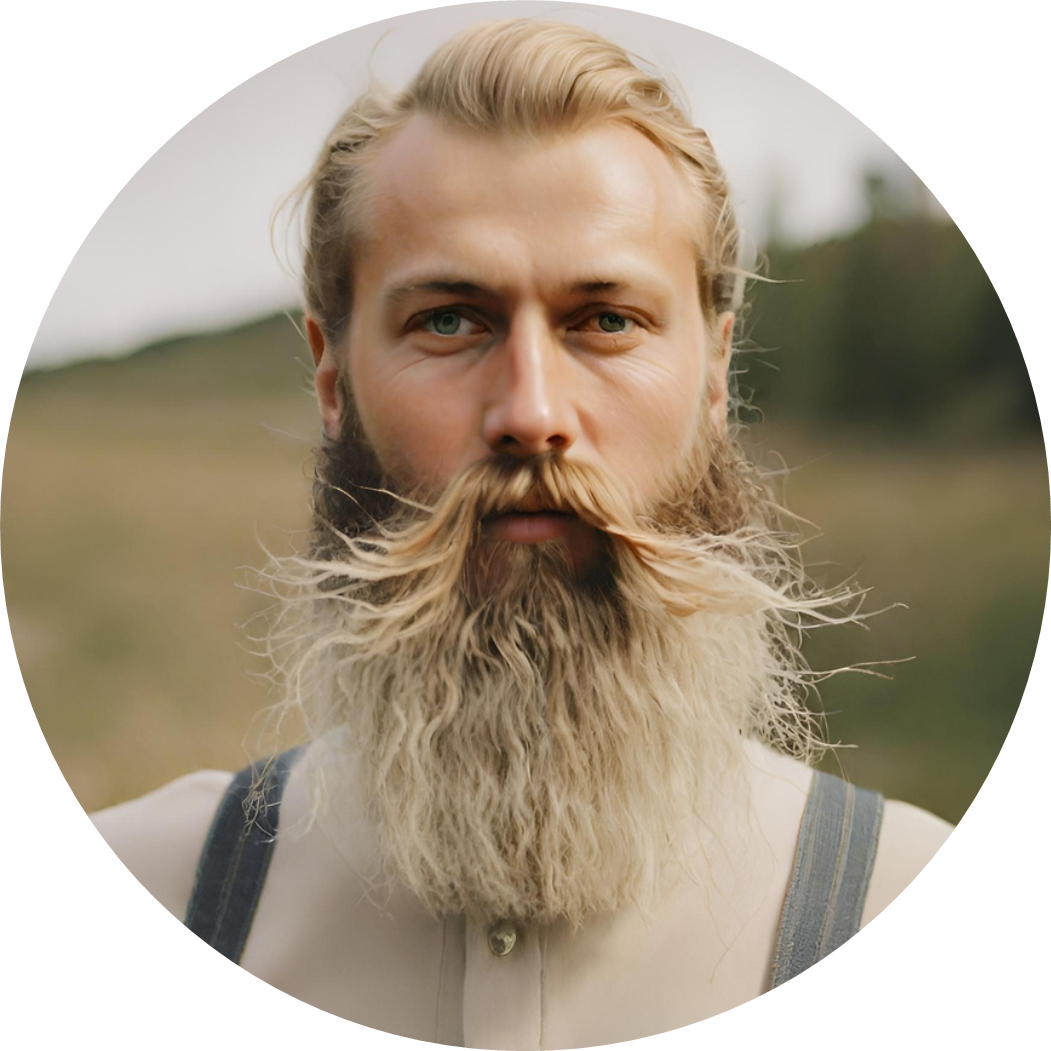 HELLO THERE!
Lorem ipsum dolor sit amet, consectetur adipiscing elit, sed do eiusmod tempor incididunt ut labore et dolore magna aliqua.

Ut enim ad minim veniam, quis nostrud exercitation ullamco laboris nisi ut aliquip ex ea commodo consequat. Duis aute irure dolor in reprehenderit in voluptate velit esse cillum dolore eu fugiat nulla pariatur. Excepteur sint occaecat cupidatat non proident, sunt in culpa qui officia deserunt mollit anim id est laborum.
HISTORICAL OVERVIEW
Topic One
Topic Two
Topic Three
Elaborate on what you want
to discuss.
Elaborate on what you want
to discuss.
Elaborate on what you want
to discuss.
ADD TITLE
Presentations are communication tools that can be used as demonstrations, lectures, speeches, reports, and more. It is mostly presented before an audience. It serves a variety of purposes, making presentations powerful tools for convincing and teaching.
Presentations are communication tools that can be used as demonstrations, lectures, speeches, reports, and more. It is mostly presented before an audience. It serves a variety of purposes, making presentations powerful tools for convincing and teaching.
NORSE TIMELINE
Main Point
Main Point
Main Point
Main Point
Lorem ipsum dolor sit amet, consectetur adipiscing elit, sed do eiusmod tempor incididunt ut labore et dolore magna aliqua. Ut enim ad minim veniam.
Lorem ipsum dolor sit amet, consectetur adipiscing elit, sed do eiusmod tempor incididunt ut labore et dolore magna aliqua. Ut enim ad minim veniam.
Lorem ipsum dolor sit amet, consectetur adipiscing elit, sed do eiusmod tempor incididunt ut labore et dolore magna aliqua. Ut enim ad minim veniam.
Lorem ipsum dolor sit amet, consectetur adipiscing elit, sed do eiusmod tempor incididunt ut labore et dolore magna aliqua. Ut enim ad minim veniam.
WRITE YOUR
TOPIC OR IDEA
01.
02.
Lorem ipsum dolor sit amet, consectetur adipiscing elit, sed do eiusmod tempor incididunt ut labore et dolore magna aliqua. Ut enim ad minim veniam, quis nostrud exercitation ullamco laboris nisi ut aliquip ex ea commodo consequat.
Lorem ipsum dolor sit amet, consectetur adipiscing elit, sed do eiusmod tempor incididunt ut labore et dolore magna aliqua. Ut enim ad minim veniam, quis nostrud exercitation ullamco laboris nisi ut aliquip ex ea commodo consequat.
ADD YOUR TITLE
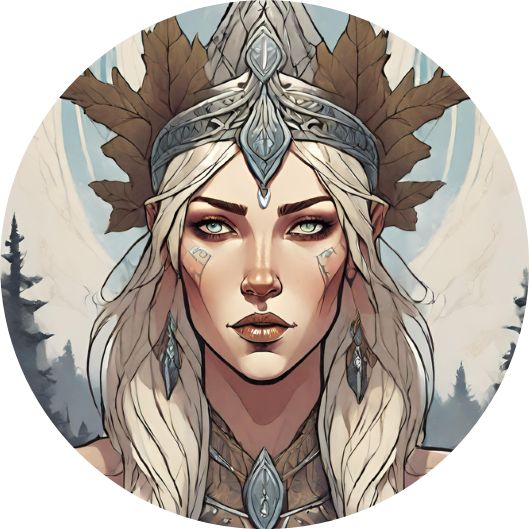 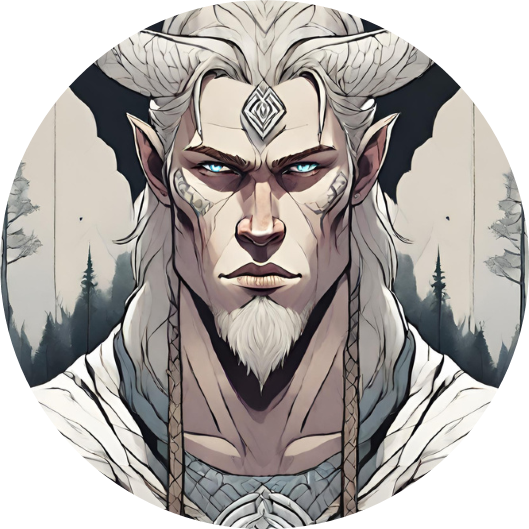 Main Point
Main Point
Briefly elaborate on what you want to discuss.
Briefly elaborate on what you want to discuss.
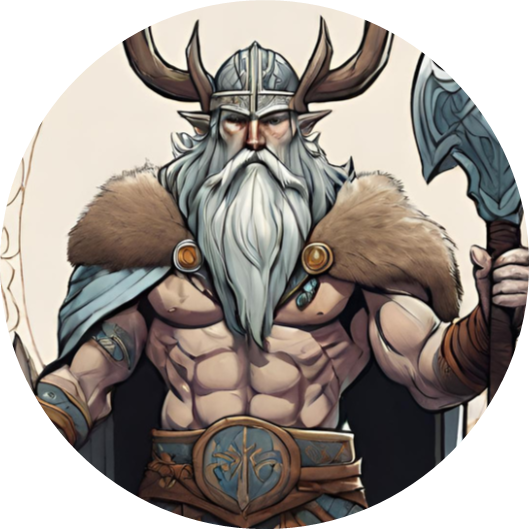 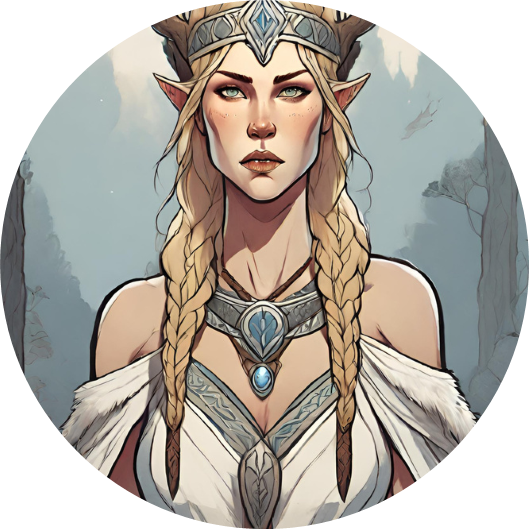 Main Point
Main Point
Briefly elaborate on what you want to discuss.
Briefly elaborate on what you want to discuss.
ADD TITLE
Topic One
Topic two
Briefly elaborate on what you want to discuss.
Briefly elaborate on what you want to discuss.
Topic three
Topic four
Briefly elaborate on what you want to discuss.
Briefly elaborate on what you want to discuss.
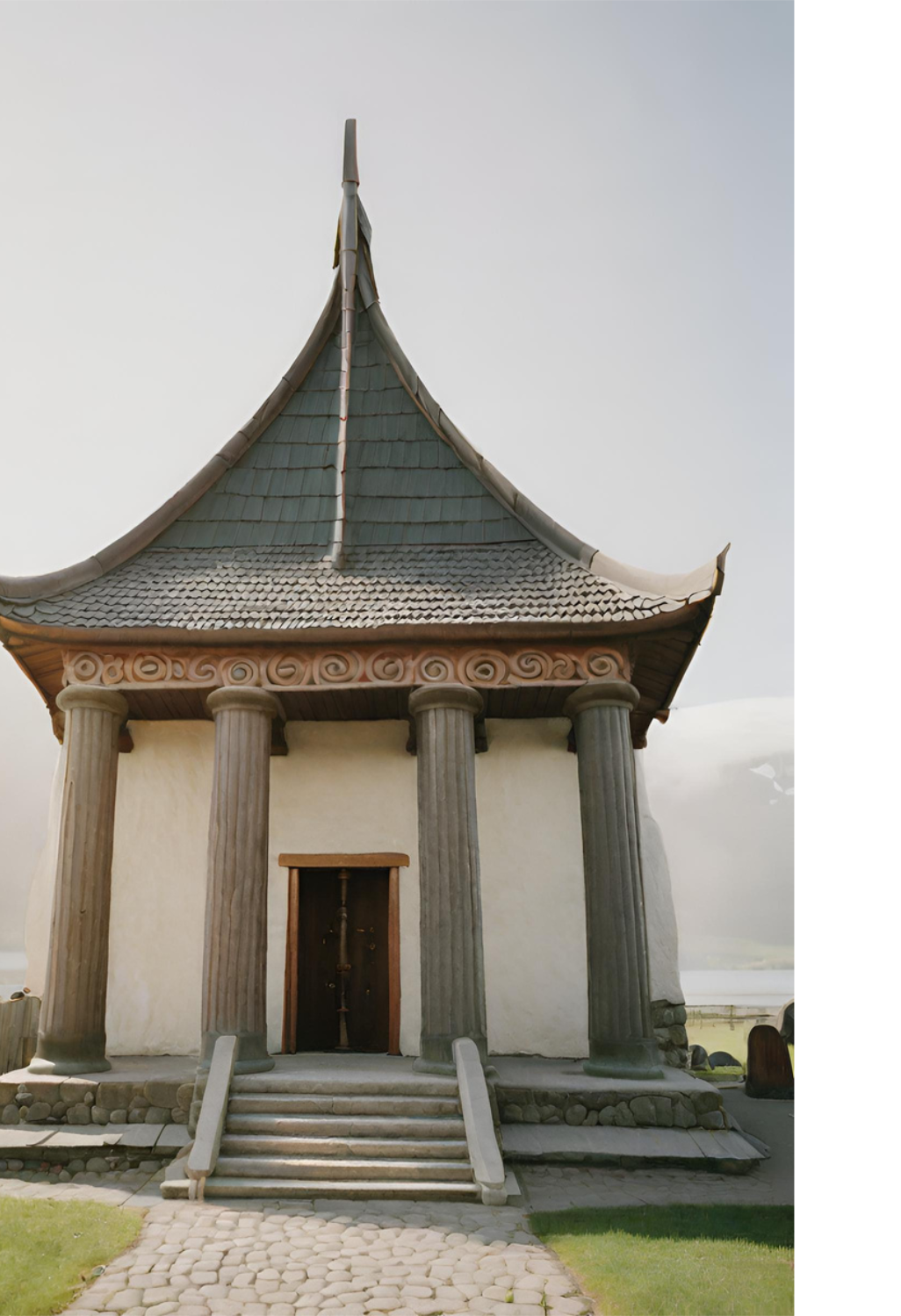 OUR PROJECT
Presentations are communication tools that can be used as demonstrations, lectures, speeches, reports, and more. It is mostly presented before an audience. It serves a variety of purposes, making presentations powerful tools for convincing and teaching.
Year: 2023
Role: Write your role
GALLERY IMAGE
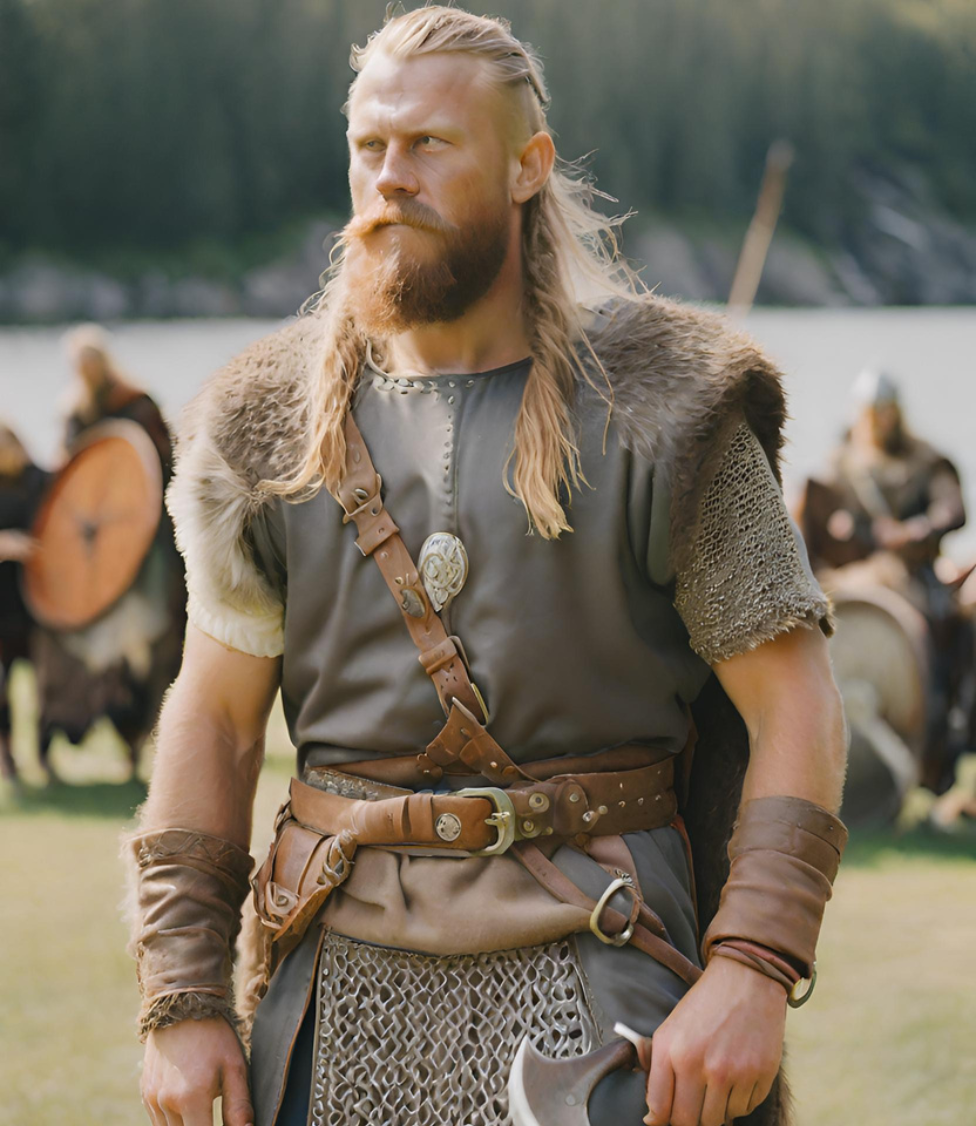 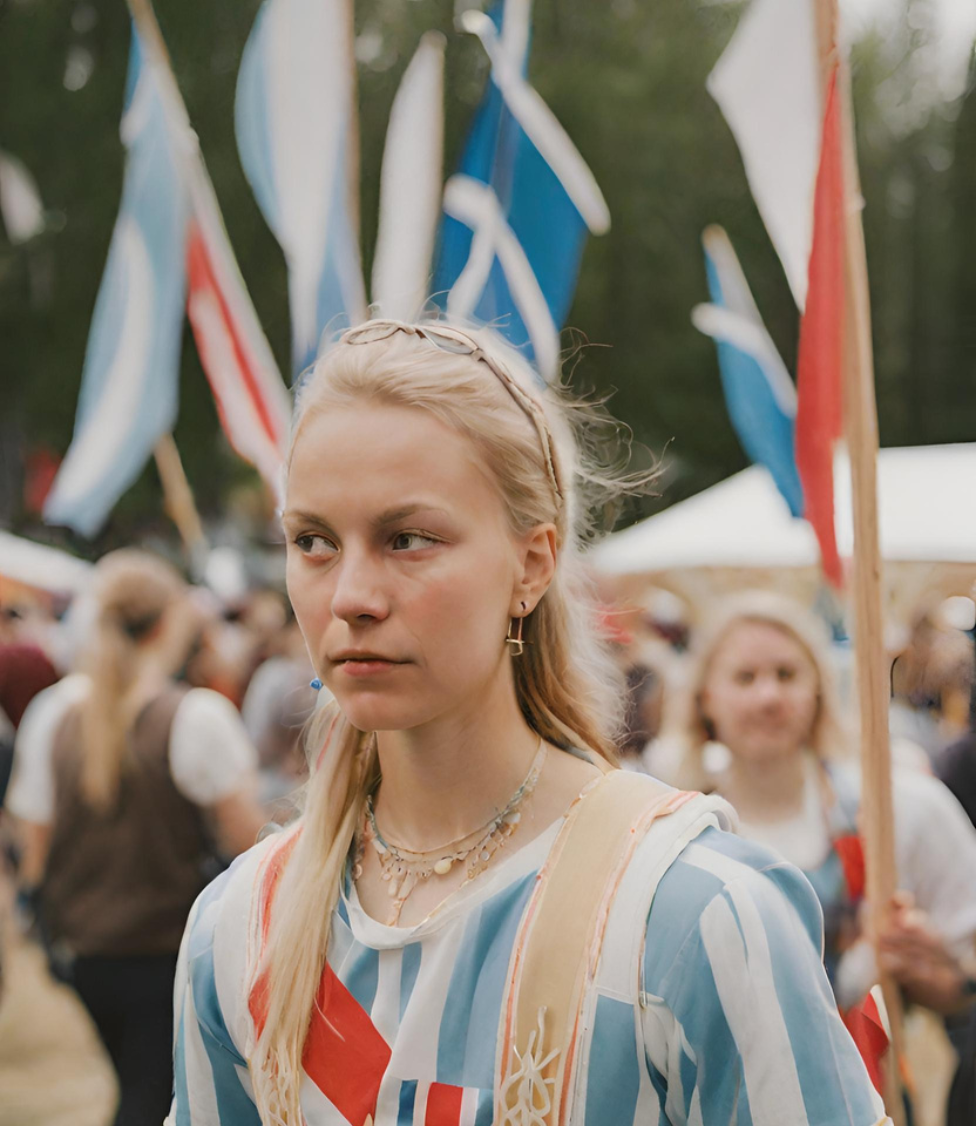 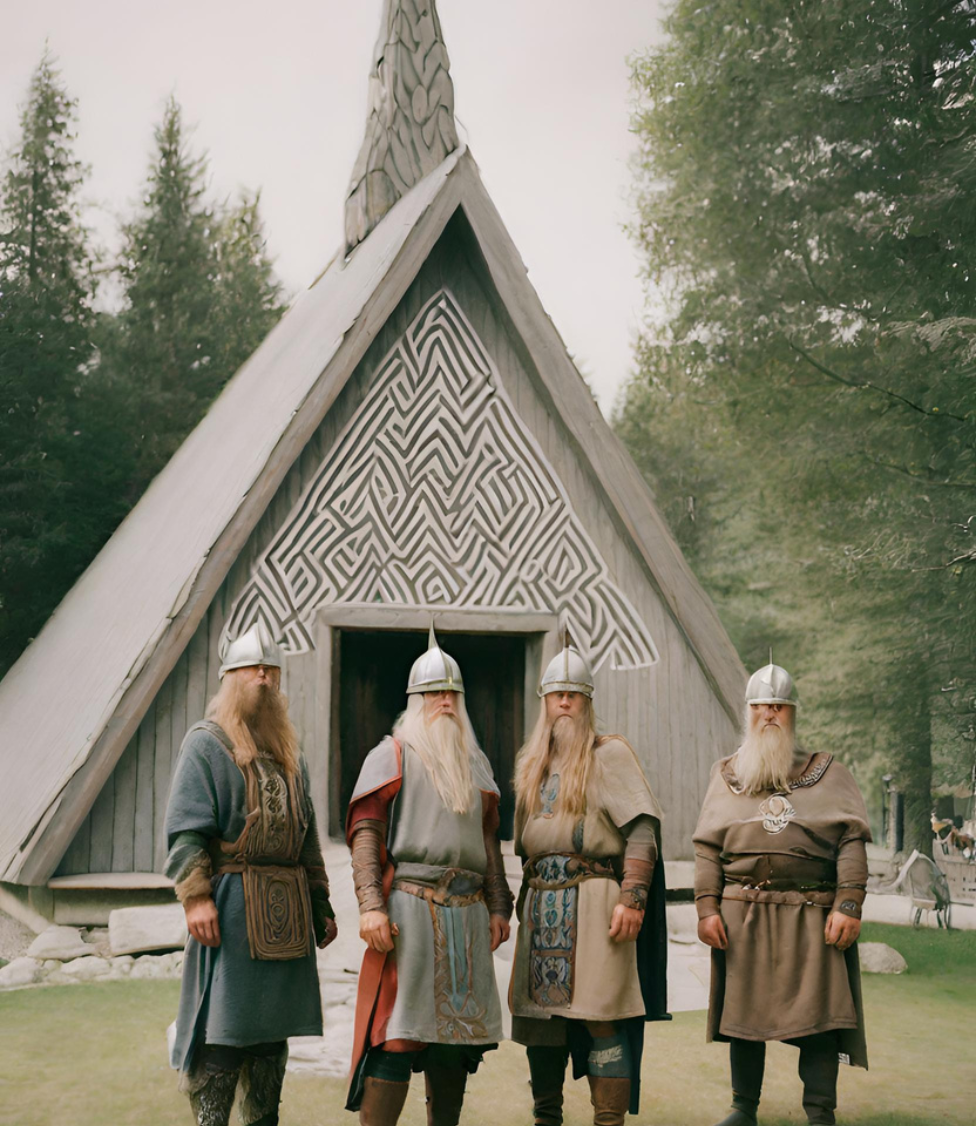 Topic
One
Topic
Three
Briefly elaborate on what you want to discuss.
Briefly elaborate on what you want to discuss.
Topic
Two
Topic
Four
Briefly elaborate on what you want to discuss.
Briefly elaborate on what you want to discuss.
TEAM MEMBERS PAGE
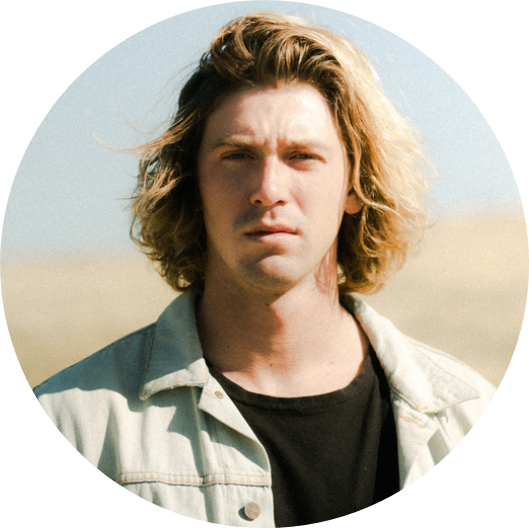 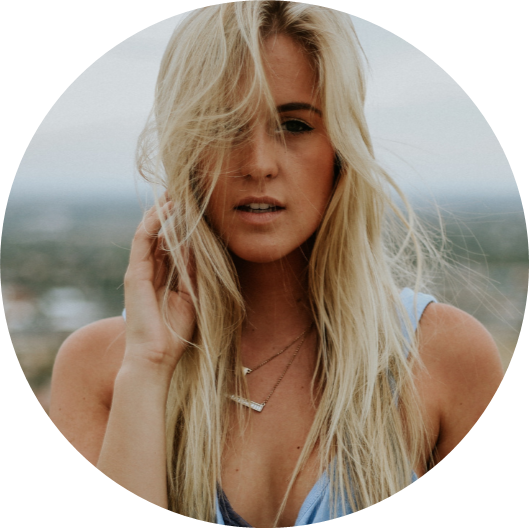 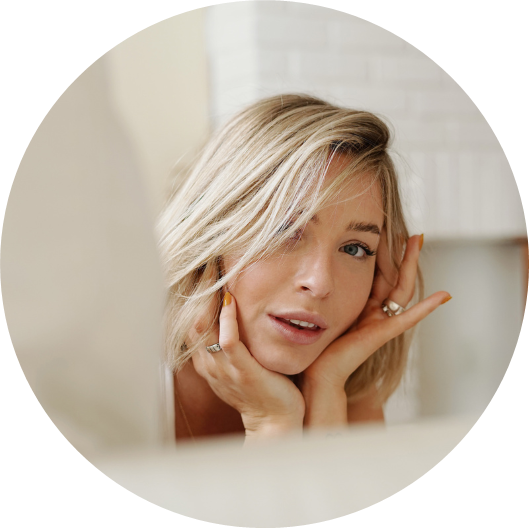 Name
Name
Name
Briefly elaborate on what you want to discuss.
Briefly elaborate on what you want to discuss.
Briefly elaborate on what you want to discuss.
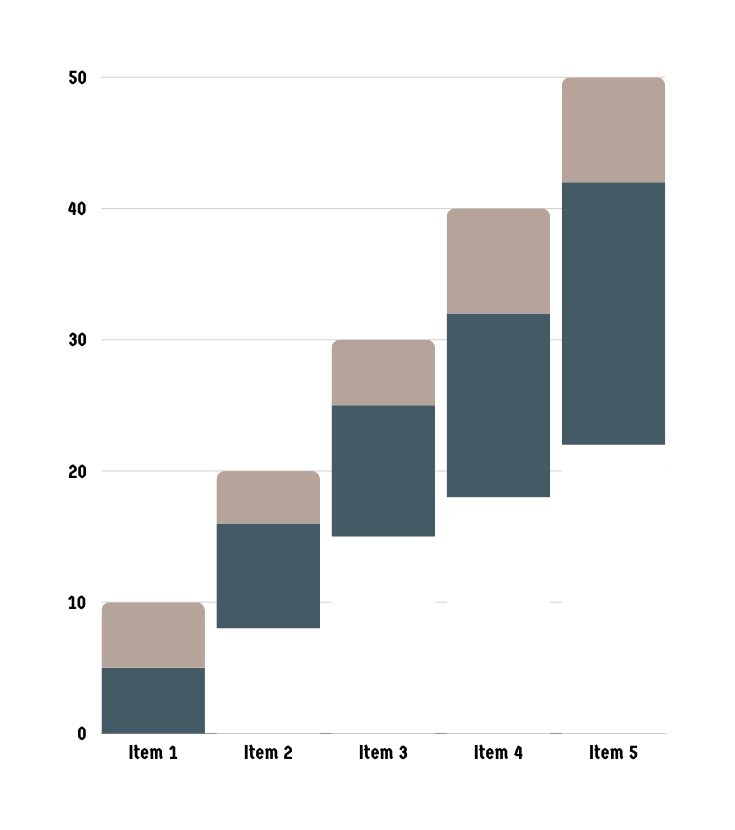 ADD TITLE
Presentations are communication tools that can be used as demonstrations, lectures, speeches, reports, and more. It is mostly presented before an audience. It serves a variety of purposes, making presentations powerful tools for convincing and teaching.
RESOURCE 
PAGE
Use these design resources
in your Canva Presentation.
This presentation template
uses the following free fonts:

Titles: Germania One
Headers: Germania One
Body Copy: Montserrat

You can find these fonts
online too.
Happy designing! 

Don't forget to delete this
page before presenting.
This presentation template is free for everyone to use thanks to the following:
SlidesCarnival for the presentation template
Pexels for the photos
Happy designing!